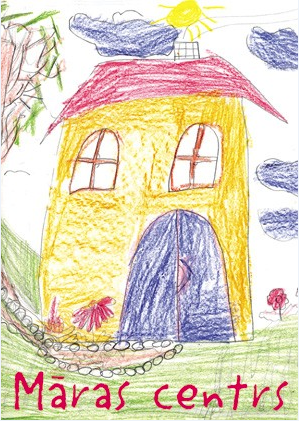 «Māras centra» beigu stāsts
Krīzes centrs bērniem un sievietēm- «Vieta kur dzimst cerība»
Sapnis  - 1999; būvēts no ziedojumiem kopš 2000; 
atklāts, reģistrēts un darbību uzsācis 2007; Mērķis – bērnam jābūt ģimenē
Finansēšanas kārtības maiņa 2009 – «maksā par faktisko noslogojumu bet nepārsniedzot «griestus». Plāns un tāme uz 100% noslogojumu; 
Parādās «citi pakalpojumi» IUM Burtnieks 2013; Austra 2017
un MC noslogojums : 2016 (95%) 2017 (93%), 2018 (66%) 2019 (zem 50%)
Darbinieku krīze - LM kontrolē 2018 «pazemo» darbiniekus un labākie aiziet;
MC piedāvā Rīgai jaunus pakalpojumus – bet pašvaldībai citas prioritātes, citi partneri un nav budžeta visiem;    
LM prasa un 2019 jāievieš pieejamības uzlabojumi telpām, bet māja pašvaldības, prioritātes citas.
= pakalpojums «nav nepieciešams» «citu pakalpojum nebūs» «ienākumu nebūs» «mājā jāinvestē pašiem» «kolektīvu atjaunot nesanāks» - Jābeidz
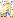 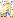 Riski - pakalpojumu sniedzējam
Atkarība no politikas un izpildvaras simpātijām, prioritāšu un mērķu maiņām   
Ierobežotas iespējas pakalpojuma cenā iekalkulēt un arī uzkrāt rezerves 
noslogojuma maiņas riskiem 
infrastruktūras uzturēšanai 
darbinieku sociālajām garantijām
investīcijām
Konkurence (nevienlīdzīga) ar pašvaldību / valsti un tās pakalpojumiem (ja ir) vai konkurējot par darbiniekiem 
atšķirīga finansēšanas kārtība ; citi izmaksu posteņi (NIN; IT … ) ; darbinieku bonusi 
Un tai paša laikā :   
Vadītājs (NVO) par finansiālajām saistībām atbild ar visu savu personisko mantu
Vadītājs personīgi jūt atbildību pret ziedotājiem, klientiem, pašvaldību, sabiedrību – sevi 
Administratīvās izmaksas ir jāsedz neatkarīgi ir vai nav pakalpojums 
Kontrolētājus un «aizliegto paņēmienu» neinteresē – kāpēc  ? Un katram revidentam «ir taisnība».
Bet kāpēc mēs to darām ? …..